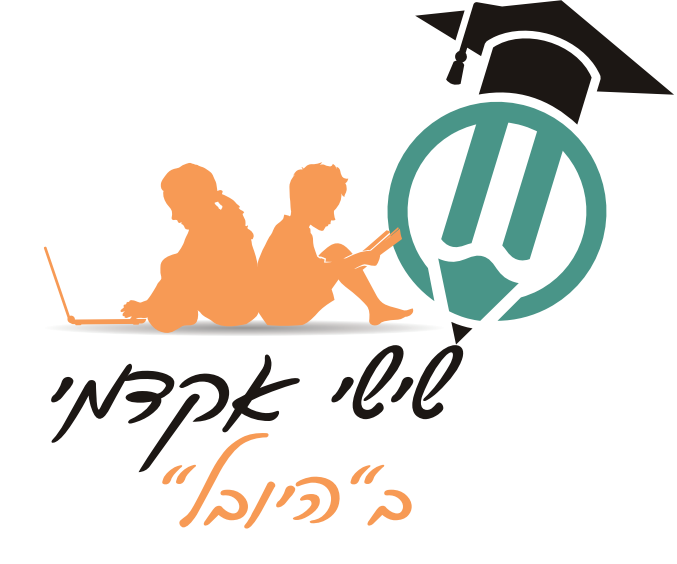 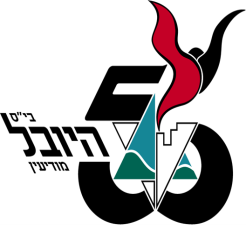 בי"ס  "היובל" מציג: 
קורסי הבחירה 
לכיתות ג-ד
לשנה"ל תשפ"ד
 יוצאים לדרך
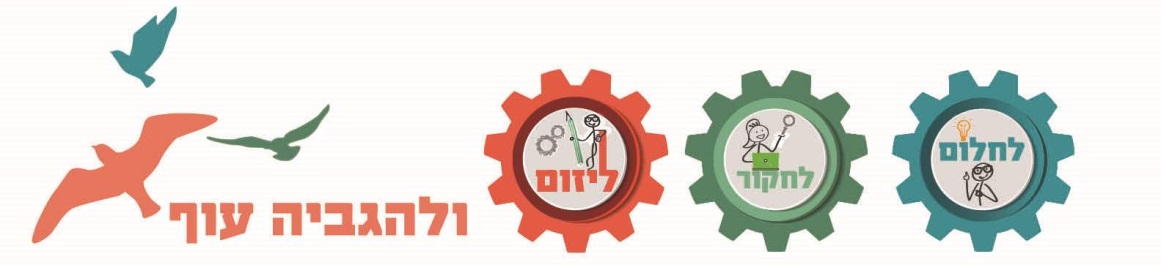 2
מתי ?
ב"שישי אקדמי" 
בשעה הרביעית
מתחילים מייד אחרי חנוכה 
ביום שישי ה-  22/12/23
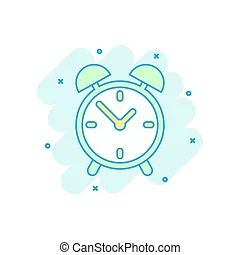 מה בקורס ועם מי?
1. בונים דגמים מלגו  – עם לאה אדלר
2. ספרדית בכיף – עם מיכל ש
3. ילדים מסביב לעולם - עם דפנה
4. כיף להנות ממנדלות - עם מיכל כ
5. ידיים מתחפשות  -  עם ורוניק
6. משירי עוזי חיטמן – עם לימור
7. חיות הפרא – עם איריס
4
1. שם הקורס- בונים דגמים מלגו
המורה המנחה: לאה אדלר
מה החוג:
בניית דגמים מלגו לפי נושאים.
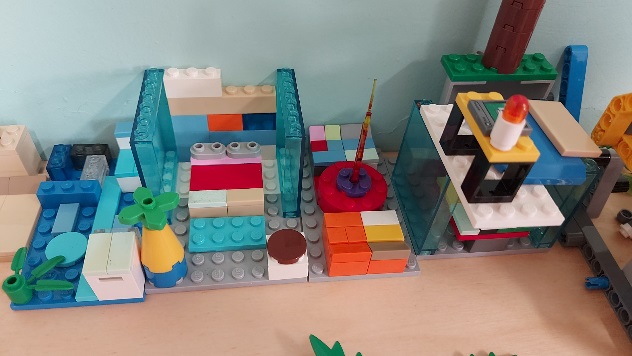 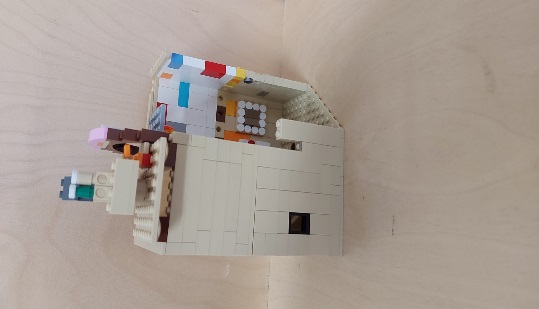 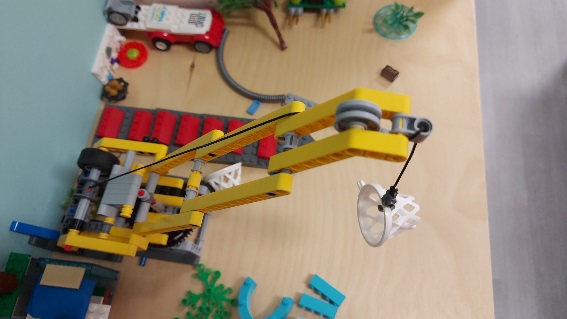 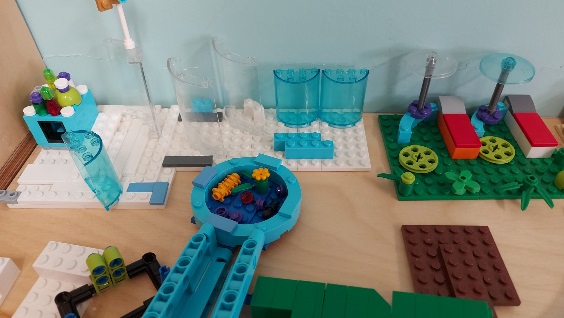 מקום הקורס:    חדר רובוטיקה או חדר טכנולוגי
5
2. שם הקורס?
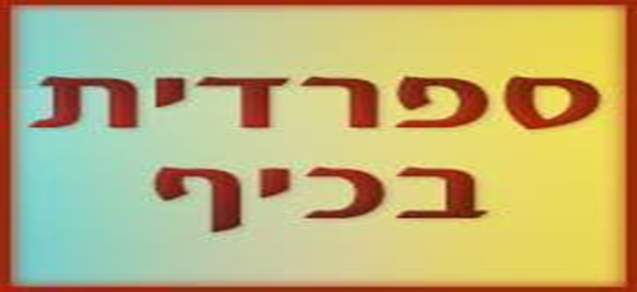 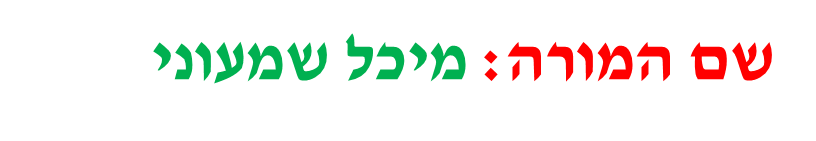 מה בקורס?
למידה חכמה באמצעות משחקים ושירים מיוחדים,
הנאה וכיף וגם ריקודים...
בקורס תגלו עד כמה פשוט-
ללמוד ספרדית בקלי קלות.
זה פשוט וקל- בוחרים במיכל!!!!

מקום :  נעדכן בהמשך
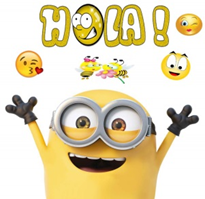 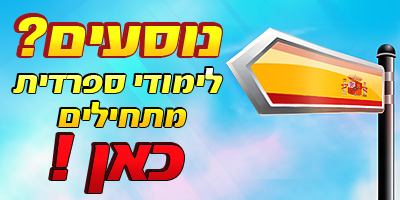 6
3. שם הקורס: "ילדים סביב העולם"
שם המורה: דפנה פרוימוביץ
במהלך הקורס נערוך הכרות עם ילדים ממדינות רבות בעולם.
אלה קרי מלפלנד 
נוריקו סאן מיפן
סיאה מאפריקה
דירק מהולנד
נוי מתאילנד
נכיר ילדים מאוסטרליה , מאיטליה , מצרפת , בריטניה וסין.
נכיר את אורח החיים שלהם,
    את השפה והמדינה.
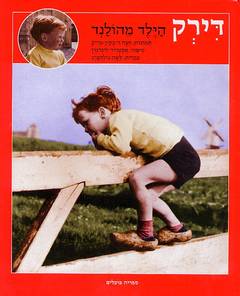 "לא יוצאים מהמטוס רוצים עוד להסתובב בעולם"
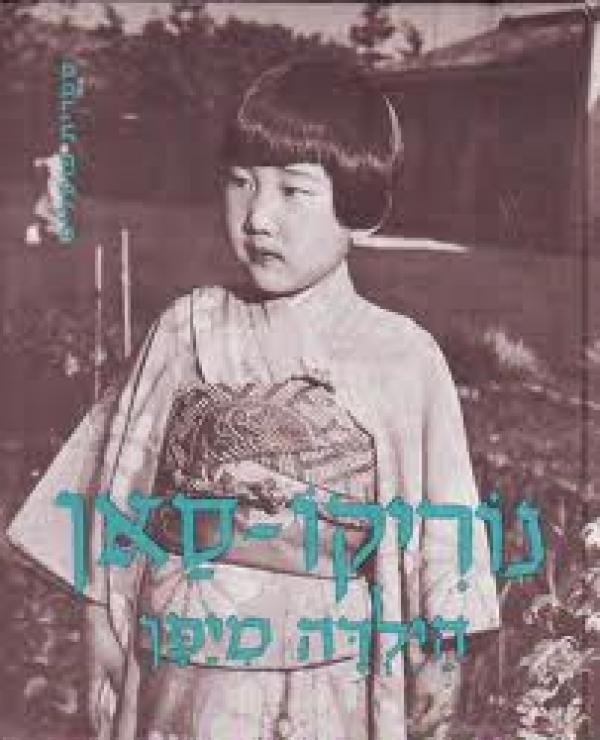 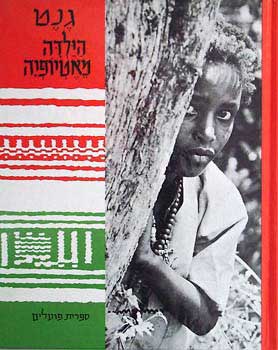 "אפשר להמשיך בקורס גם במחצית הבאה?"
מקום: ספריה
4. שם הקורס: כיף ליהנות ממנדלות
מורה מנחה:   מיכל
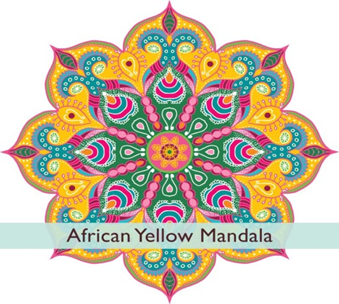 מה בקורס? 	

לקורס מנדלות כל מה שאתם צריכים כדי להגיע וליהנות זה	 
דמיון וחשיבה יצירתית . 
"מנדלה" היא ציור מעגלי שמורכב מכמה נקודות עיקריות שחוזרות 
על עצמן. 
בקורס אנו ניצור מנדלות בעזרת חומרים שונים: כמו עלים מהטבע, 
קרעי נייר, אבני פסיפס ועוד....
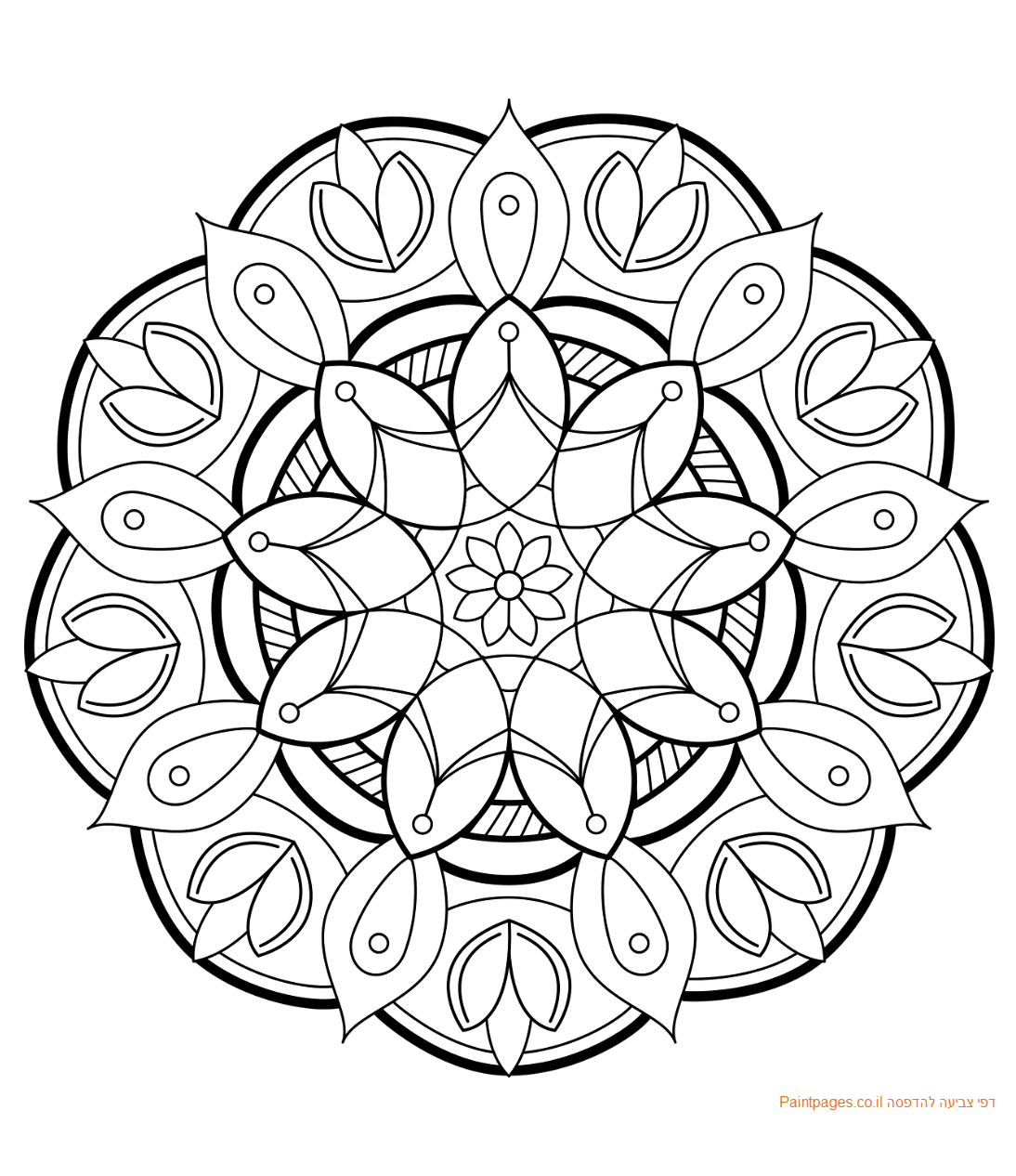 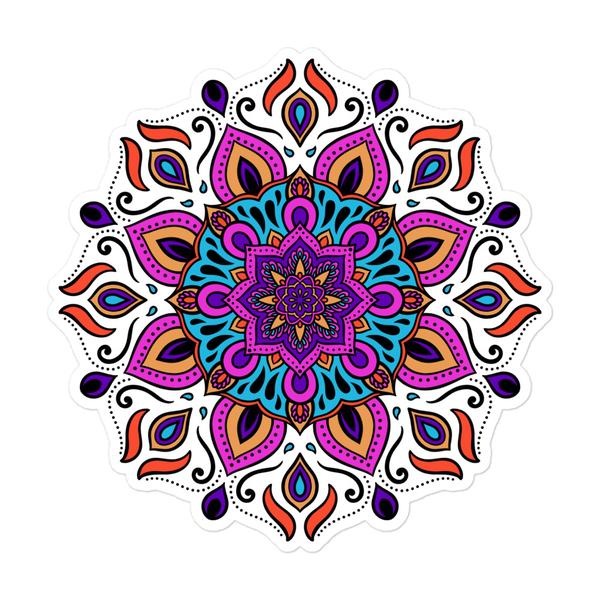 מיקום:	  בית שקד
8
5. שם הקורס: ידיים מתחפשות
המורה המנחה: ורוניק
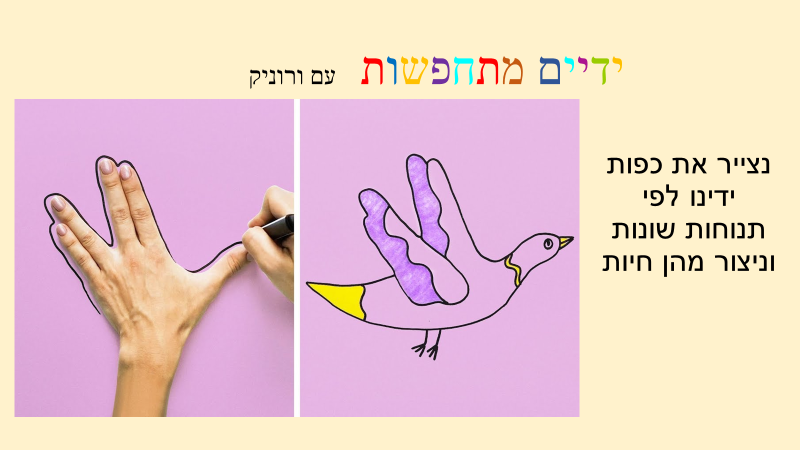 מקום הקורס:   חדר אמנות
9
"במנהרת הזמן"- עם עוזי חיטמן
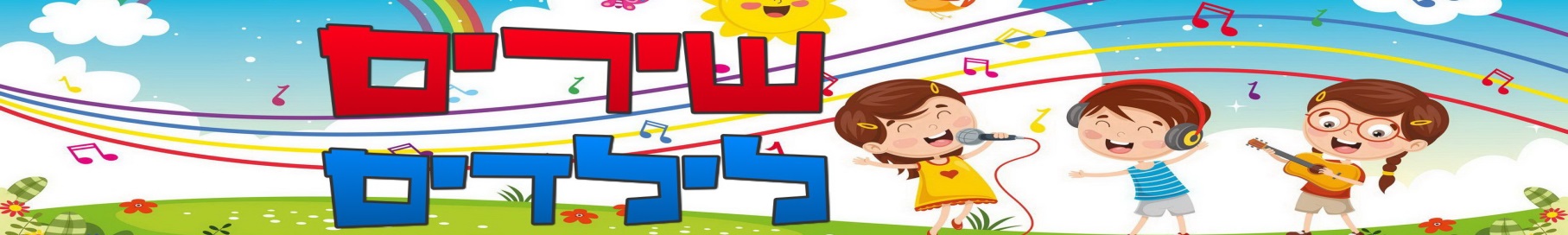 6
המורה המנחה: לימור דניאל
חידונים
ניחשף לשירי הילדות היפים והמרגשים של הכותב, המלחין והיוצר הבולט בזמר העברי -                       עוזי חיטמן ז"ל
נשיר וניצור עבודות אישיות וקבוצתיות בעקבות שיריו...
חוויה ישראלית
מרגשת
פעילויות בעקבות השירים
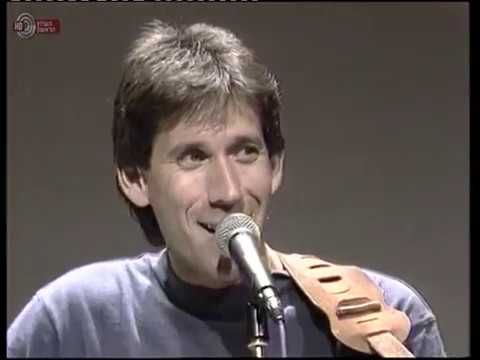 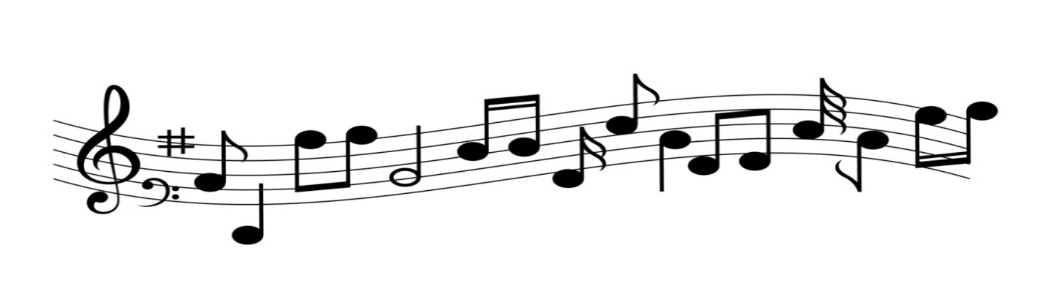 מקום הקורס - נפגש בכיתה ד'1
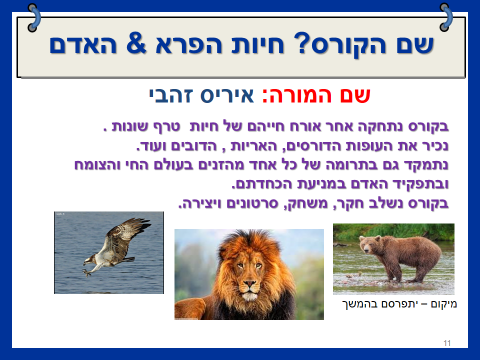 טופס בחירה
הורים יקרים אנא סייעו לילדכם בבחירת הקורסים  – מלאו טופס זה גזרו אותו והחזירו אותו למחנכת הכיתה.	
שם התלמיד/ה: _________________________        כיתה : ______ 
כתוב/י שלוש אפשרויות שונות לקורסי בחירה בהם היית רוצה להשתתף נמק/י את בחירתך:
אפשרות ראשונה:
________________________________________________________________________________________________________________________________
אפשרות שנייה: _________________________________________________________________________________________________________________________________
אפשרות שלישית: __________________________________________________________________________________________________________________________________
חתימת התלמיד: __________                   חתימת ההורים: ______________
12
לתשומת ה-                           את טופס הבחירה יש להחזיר עד יום ראשון הקרובולא יאוחר מיום שני 